Gratuit et ouvert à tous
Samedi 3 avril 2021
De 9h à 14h
Le Lion d’Angers
Espace Emile Joulain
Place du Champ de Foire

Laboratoire Biosites
Accès libre 
sans rendez-vous
SANS PRESCRIPTION MEDICALE
Pensez à vous munir d’une pièce d’identité, de votre carte vitale, d’un masque et d’un stylo
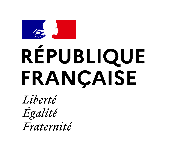 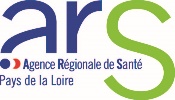